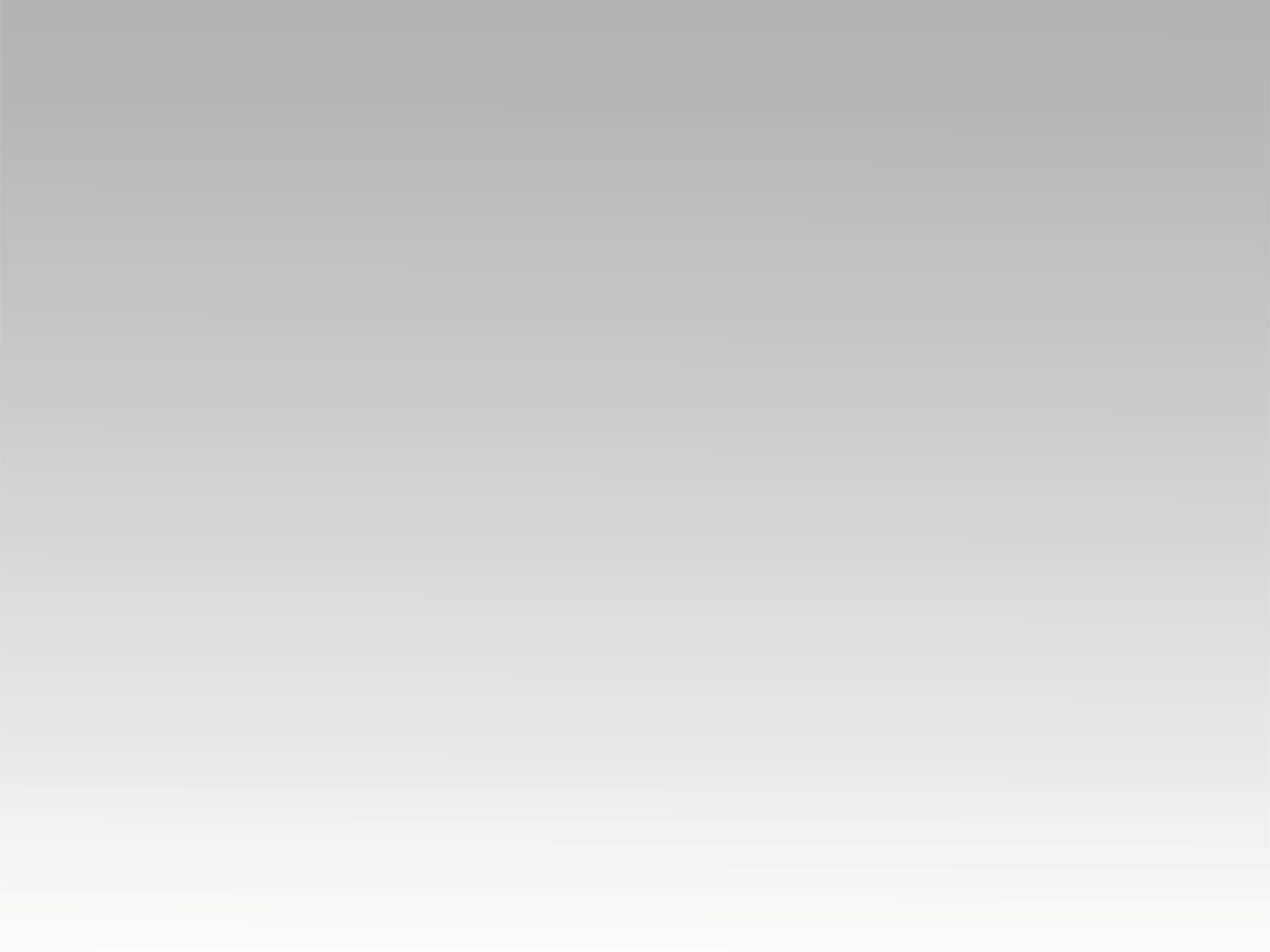 ترنيمة 
اختار المسيح حياتك
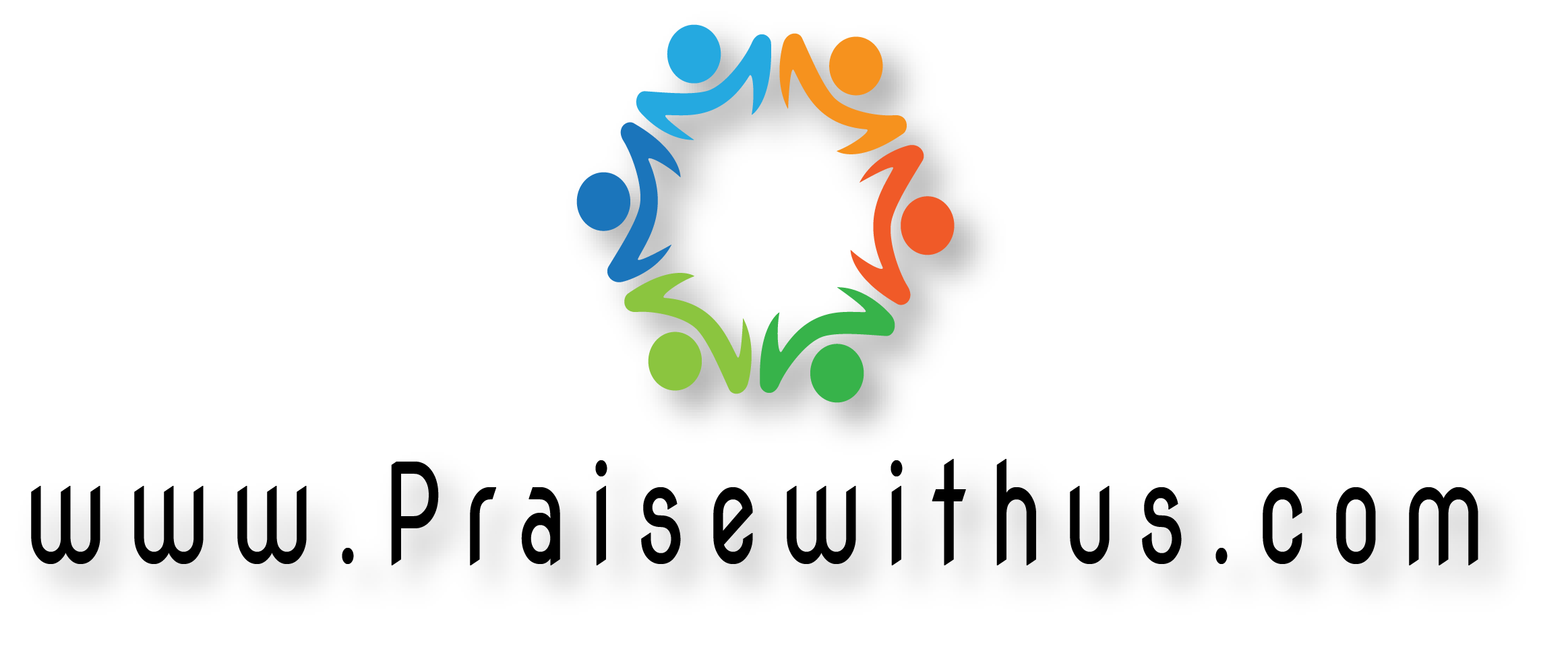 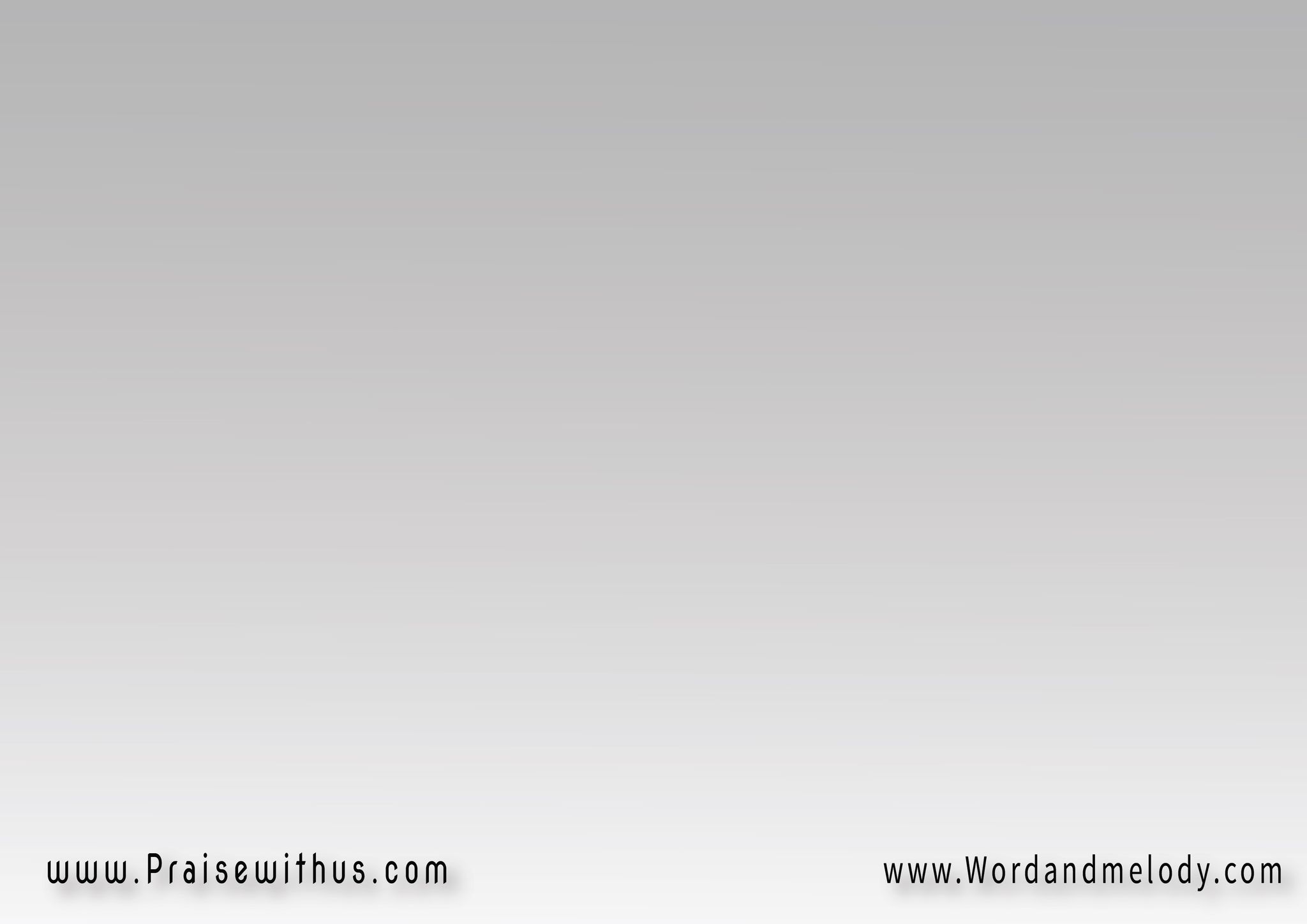 اختار المسيح حياتك  
لا تعيش بلا حياة
  حتى في لحظة مماتك   
تنتقل على رجاء
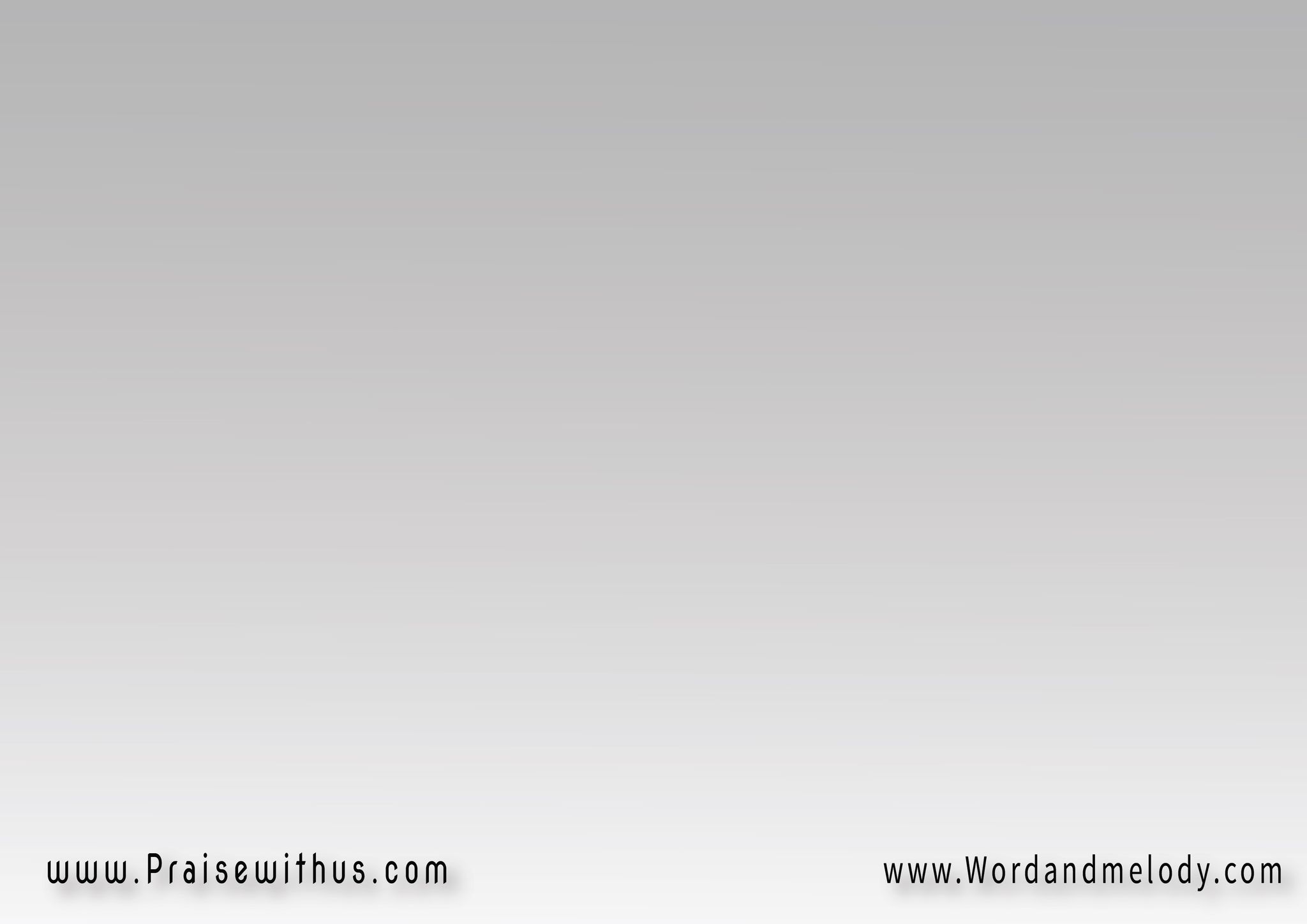 اختار المسيح حياتك  
لا تعيش بلا حياة
  حتى في لحظة مماتك   
تنتقل على رجاء
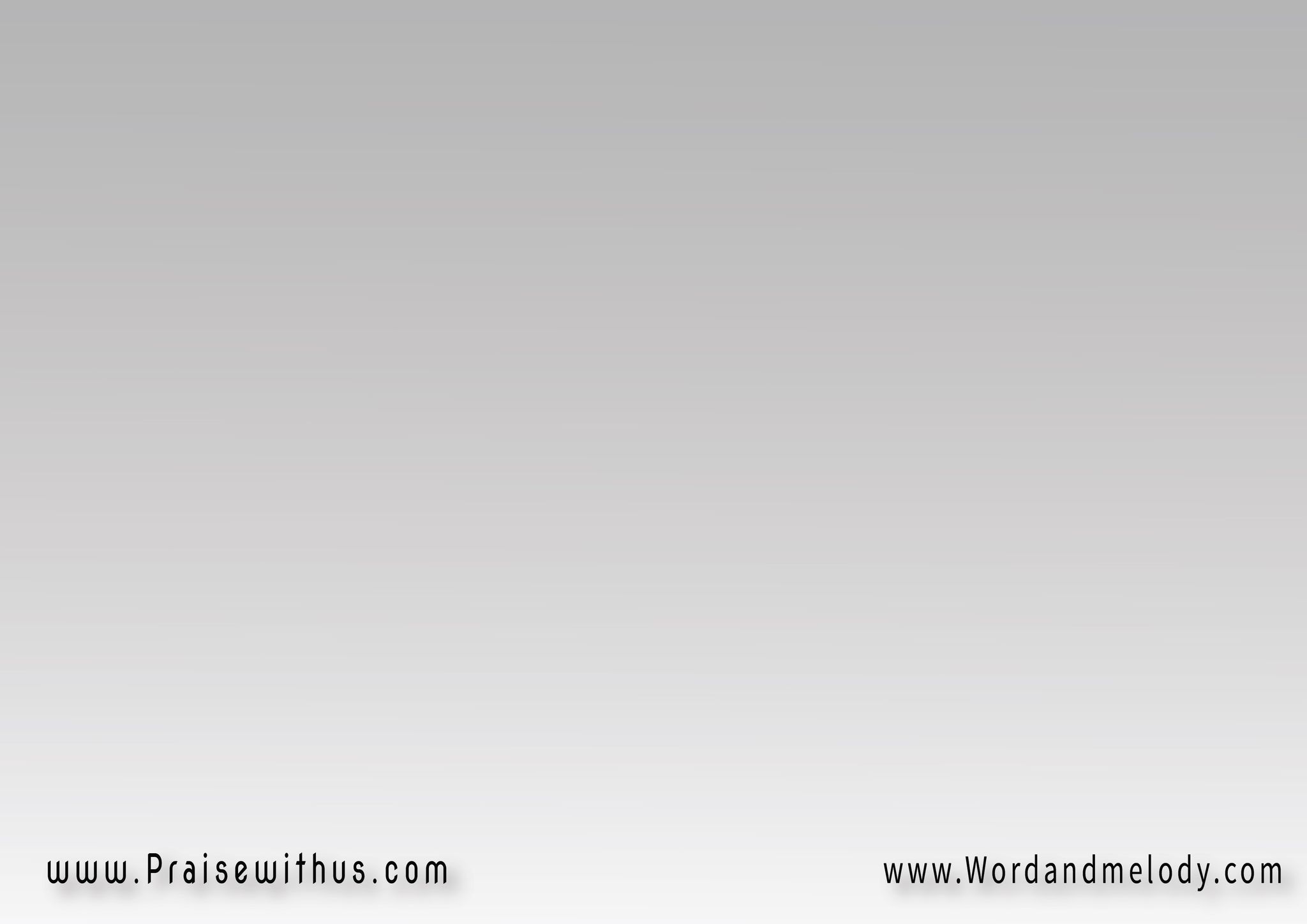 اختاره مخلص لك 
تلقى كل الراحة فيه
بـلاخوف لا ولاشك  
من مجهول تلاقيه
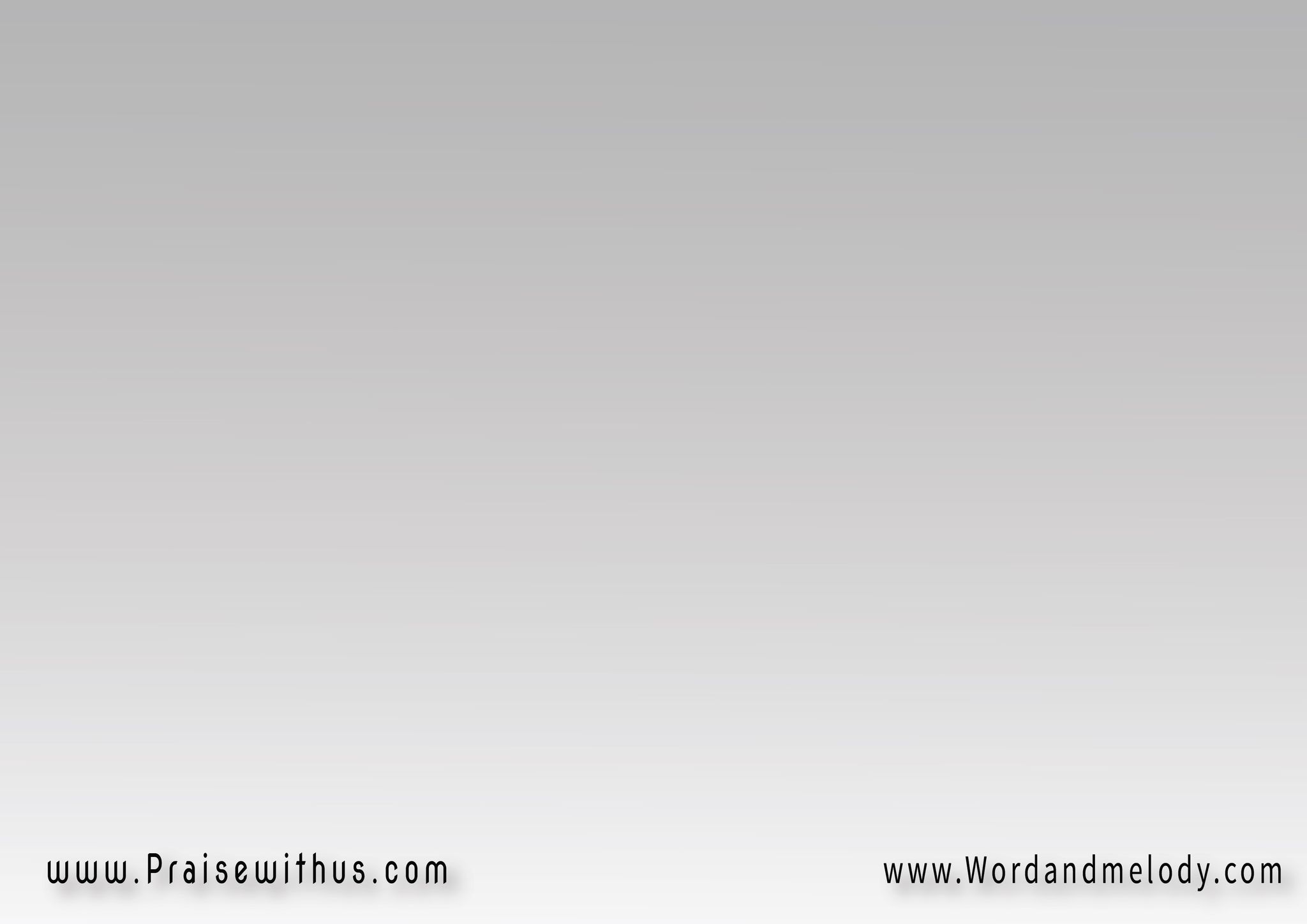 اختاره مخلص لك 
تلقى كل الراحة فيه
بـلاخوف لا ولاشك  
من مجهول تلاقيه
وسلامك دايم معاه
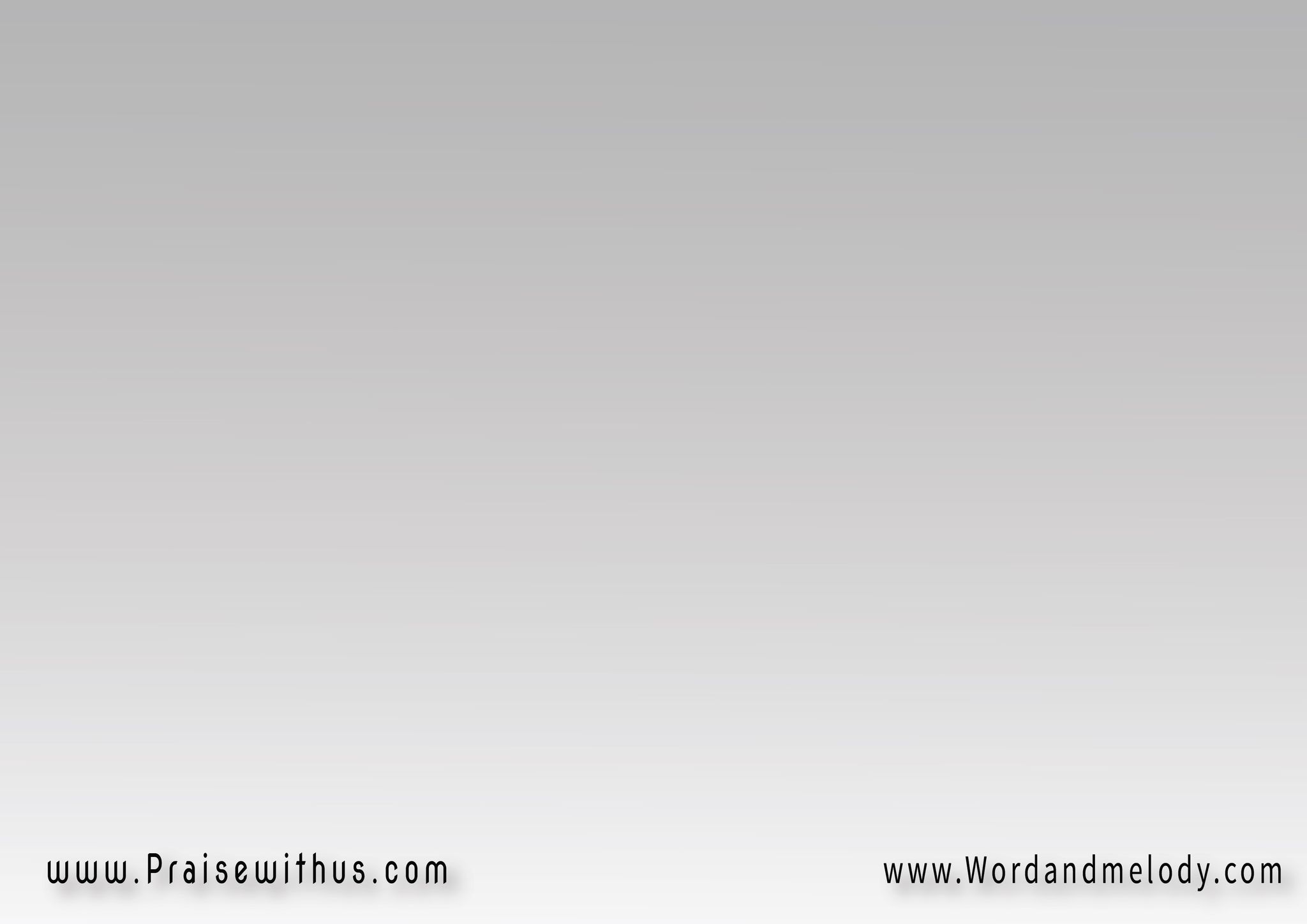 اختار المسيح حياتك  
لا تعيش بلا حياة
  حتى في لحظة مماتك   
تنتقل على رجاء
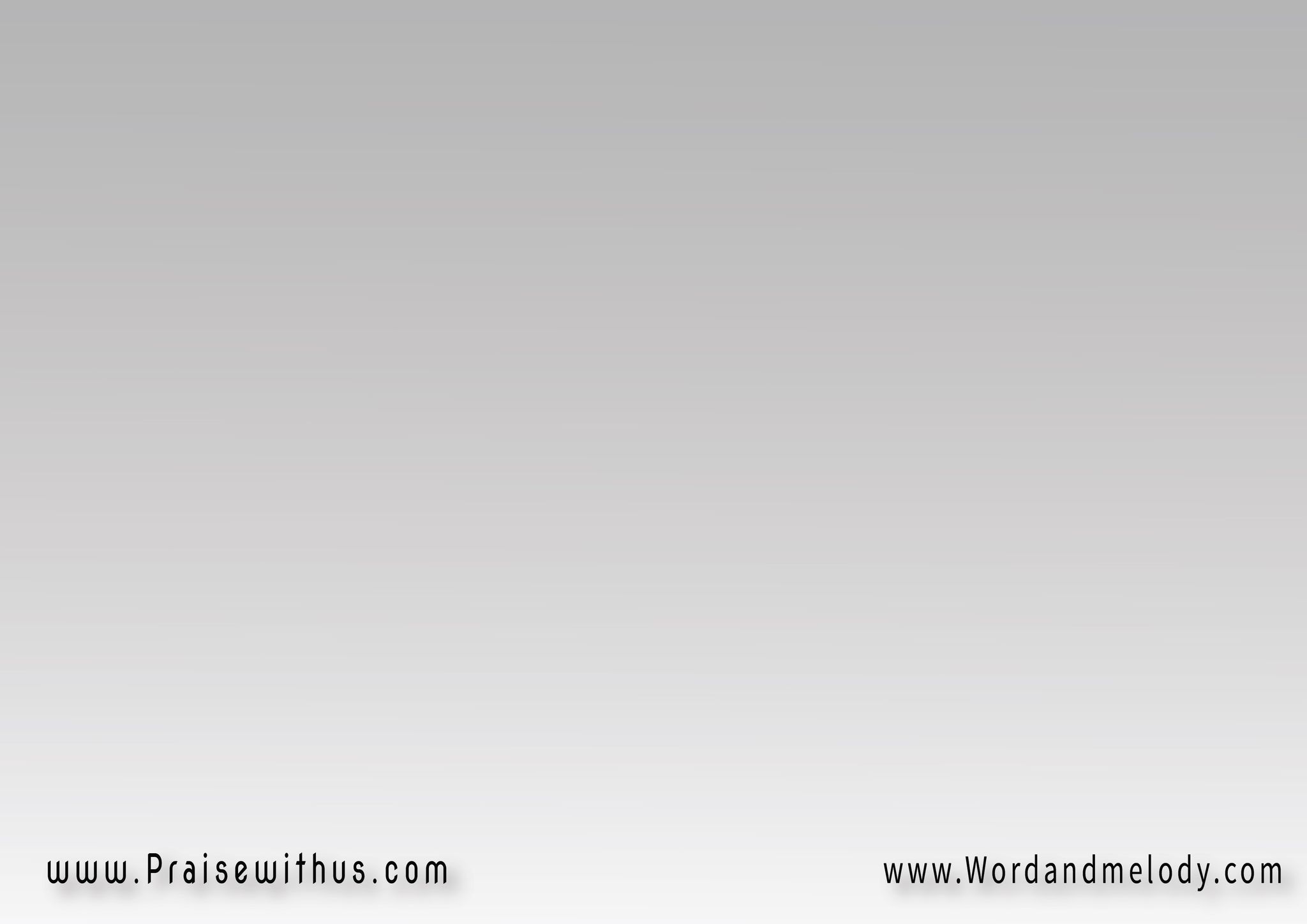 اختار المسيح حياتك  
لا تعيش بلا حياة
  حتى في لحظة مماتك   
تنتقل على رجاء
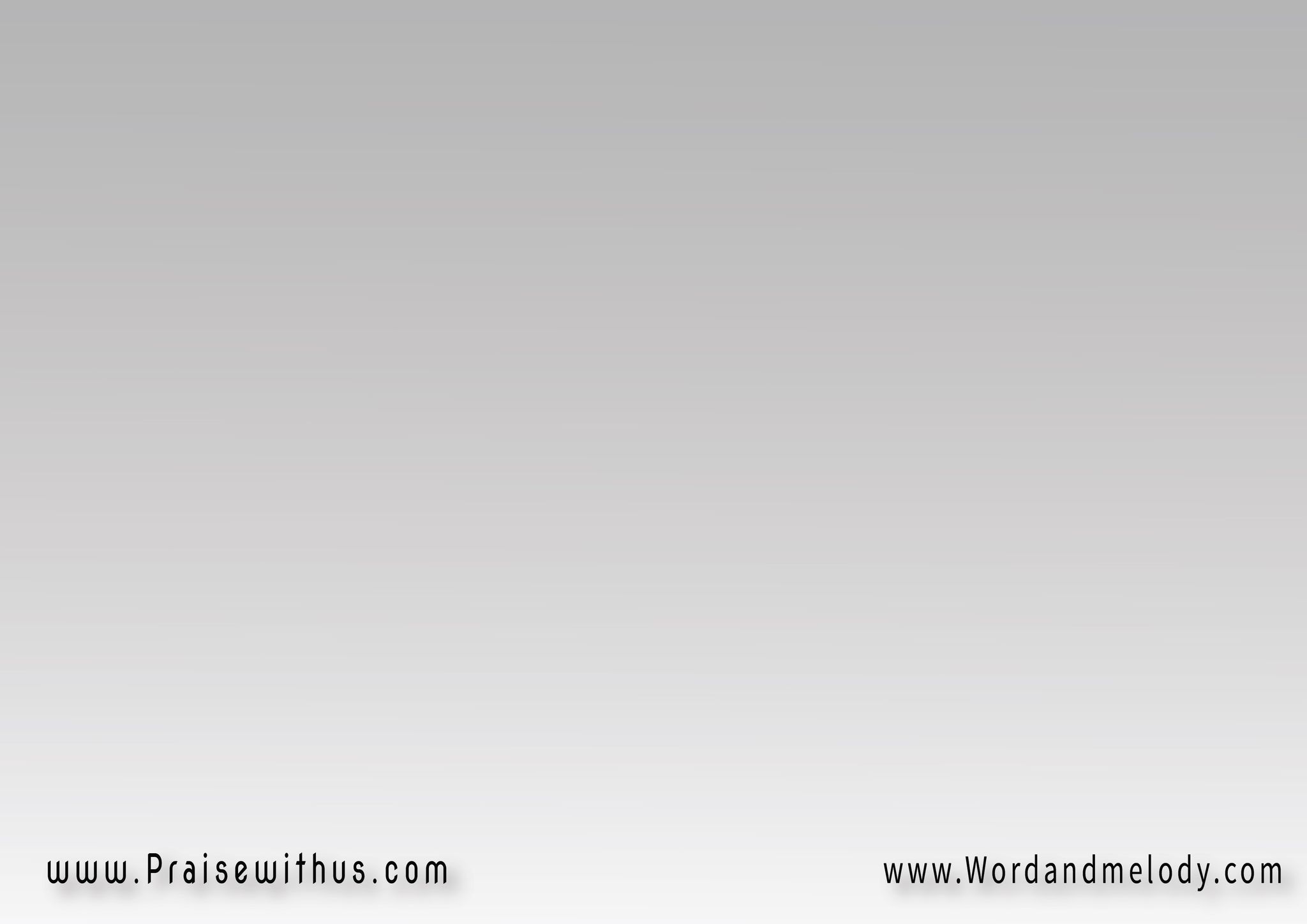 اختار المسيح  دليلك 
وامشي به هو الطريق
هو وحده اللي باقيلك 
اوفى من اوفى صديق
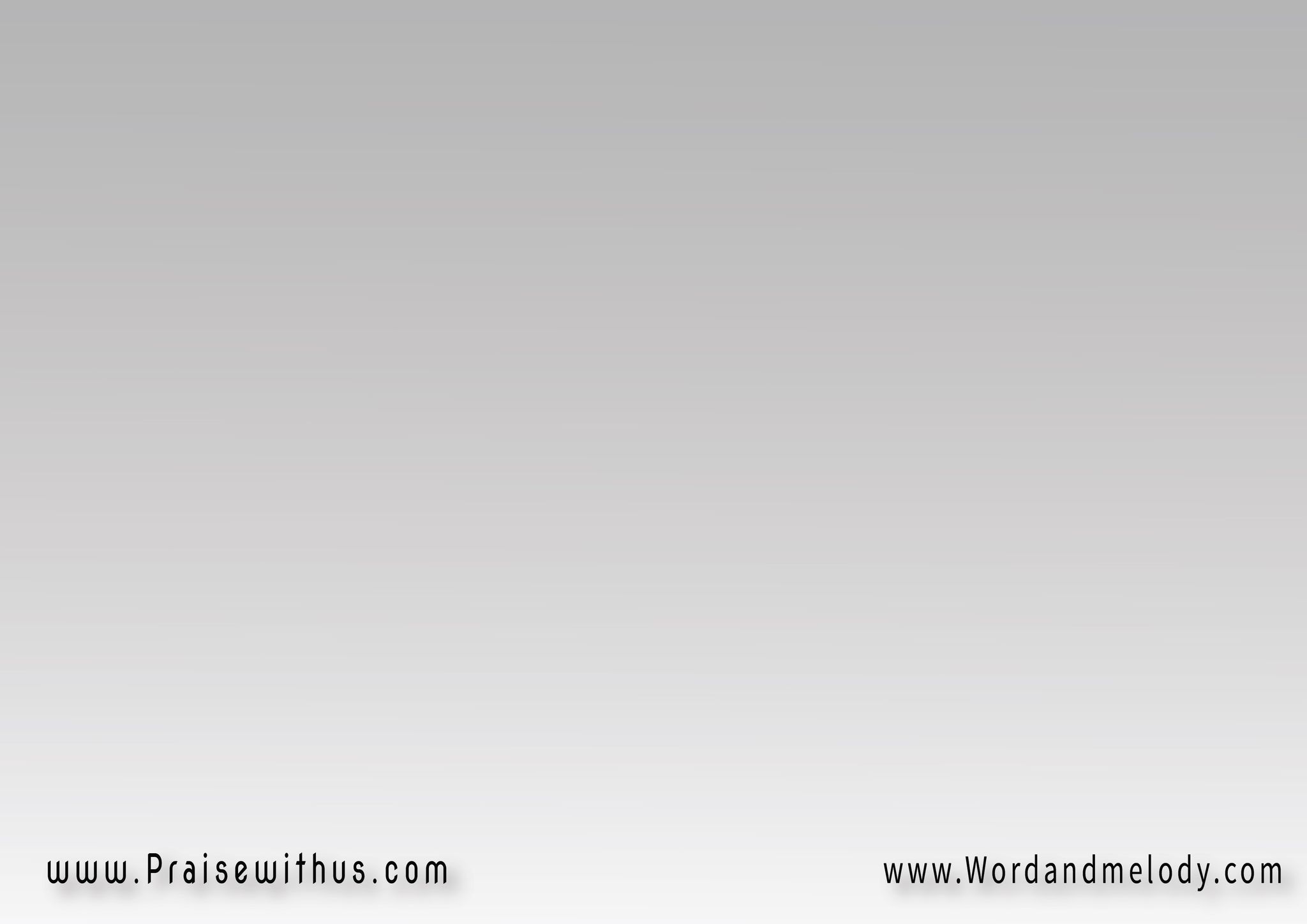 اختار المسيح  دليلك 
وامشي به هو الطريق
هو وحده اللي باقيلك 
اوفى من اوفى صديق
اطلبه بجنبك تلقاه
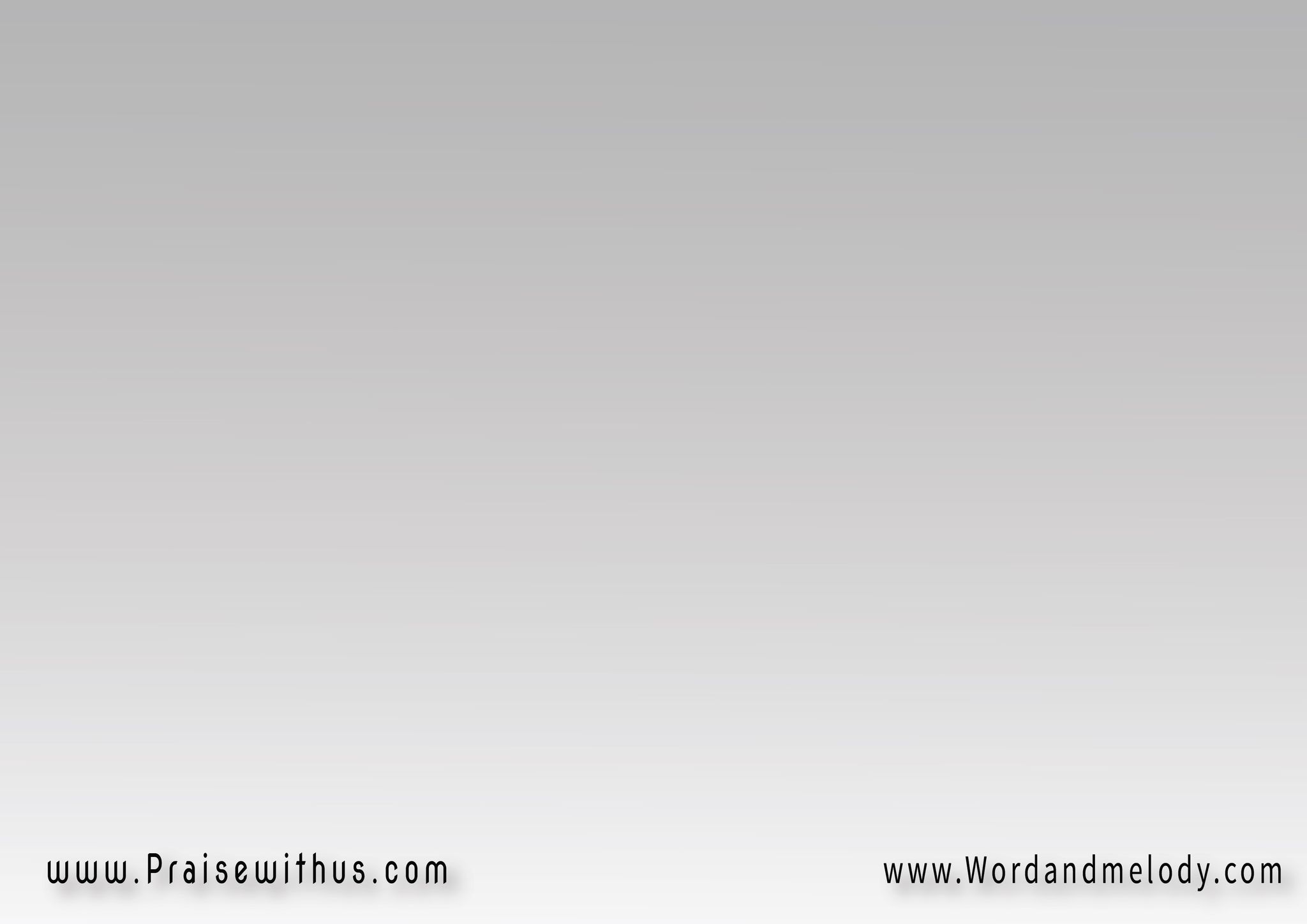 اختار المسيح حياتك  
لا تعيش بلا حياة
  حتى في لحظة مماتك   
تنتقل على رجاء
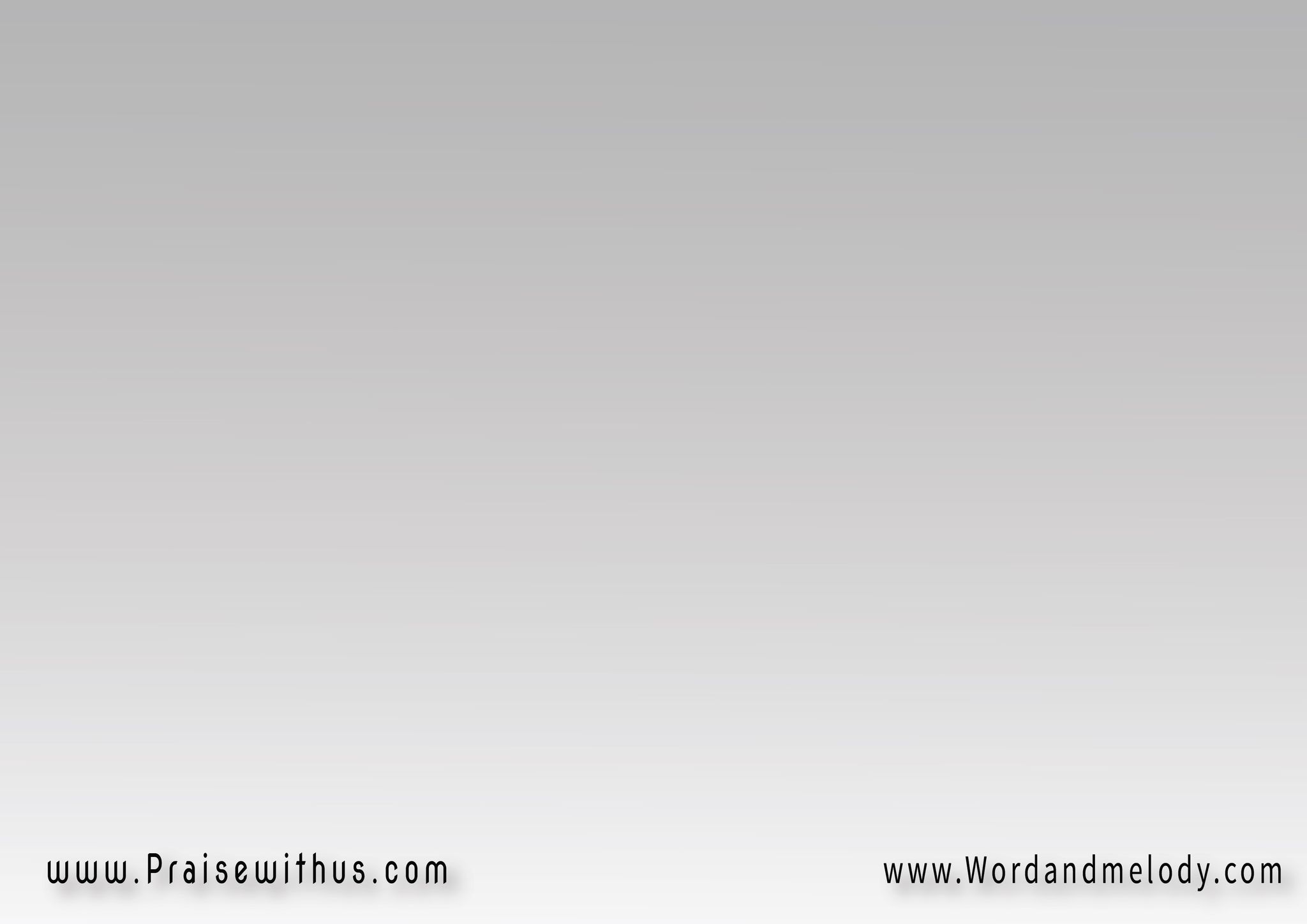 اختار المسيح حياتك  
لا تعيش بلا حياة
  حتى في لحظة مماتك   
تنتقل على رجاء
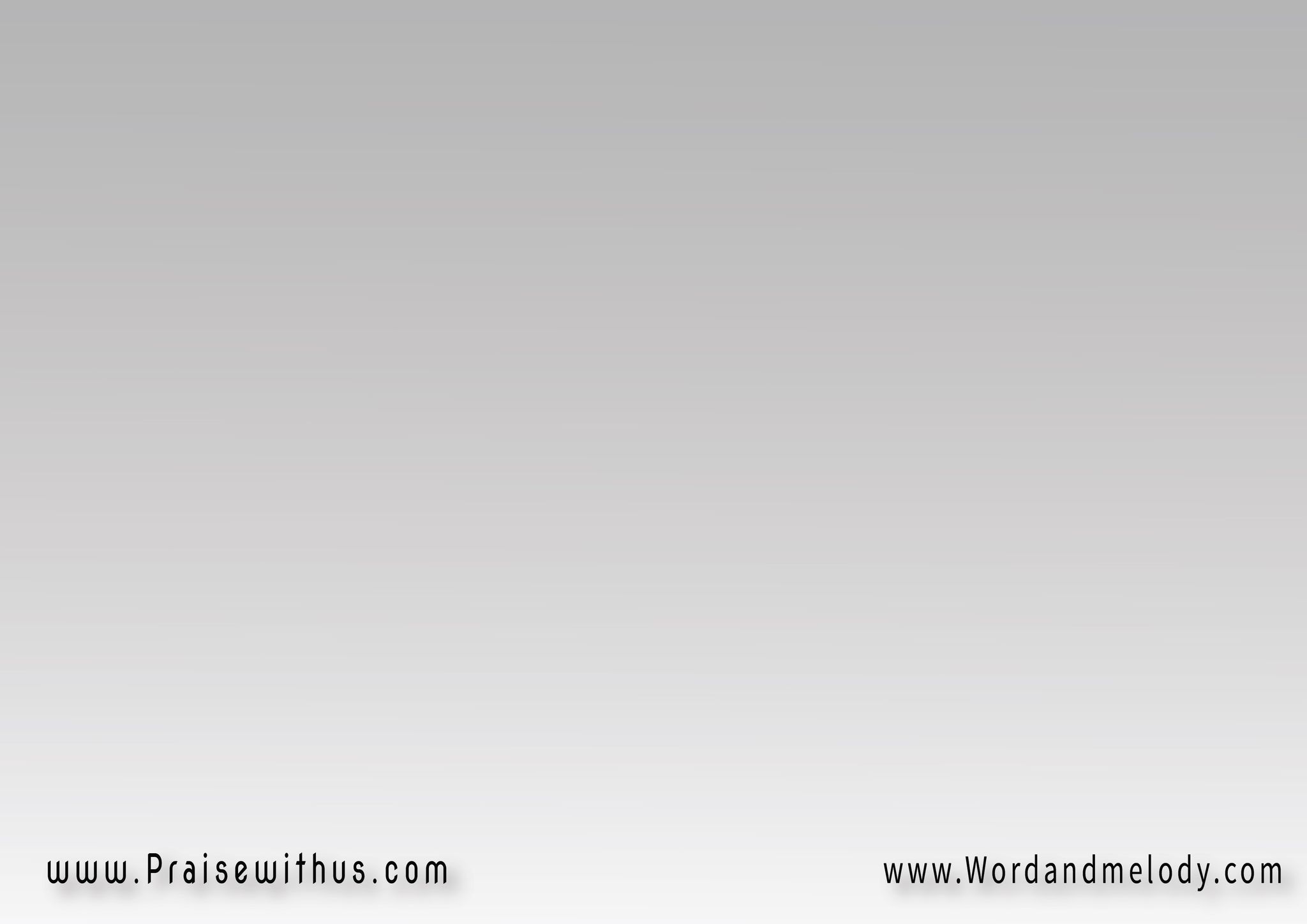 ملكه على حياتك 
افتح قلبك يسكن فيه
خله يغير صفاتك 
حتى تبقى له شبيه
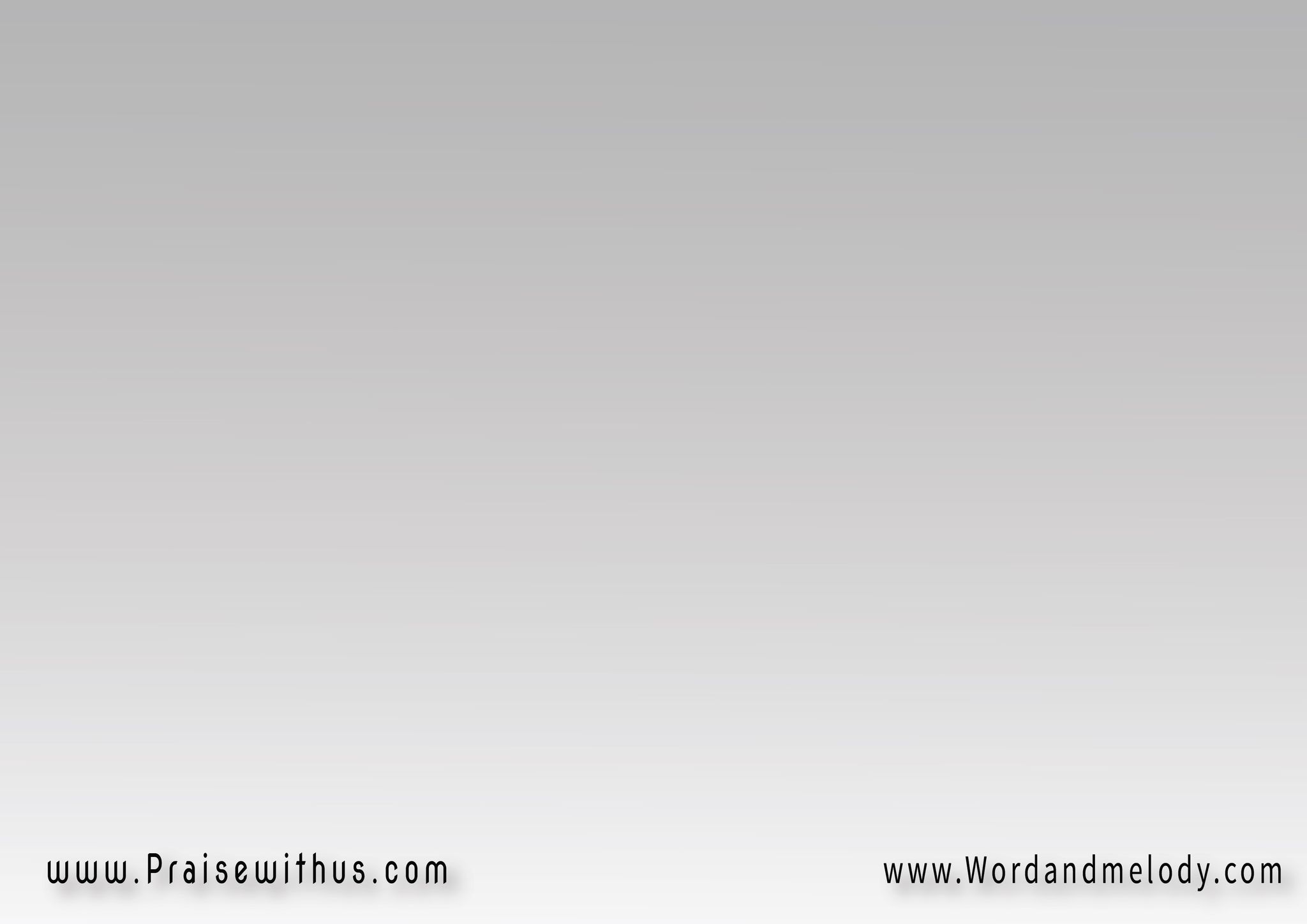 ملكه على حياتك 
افتح قلبك يسكن فيه
خله يغير صفاتك 
حتى تبقى له شبيه
هو وحده لا سواه
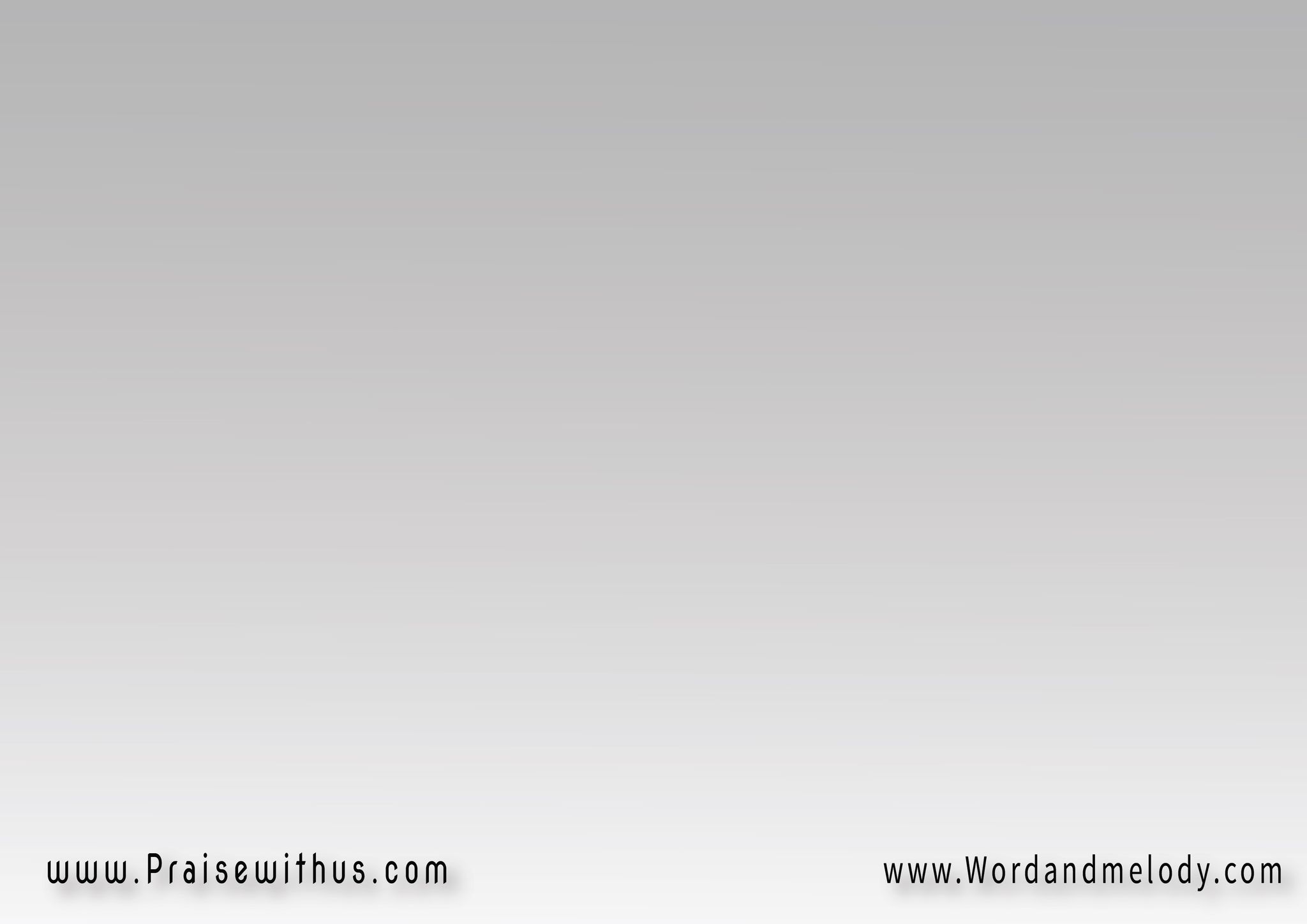 اختار المسيح حياتك  
لا تعيش بلا حياة
  حتى في لحظة مماتك   
تنتقل على رجاء
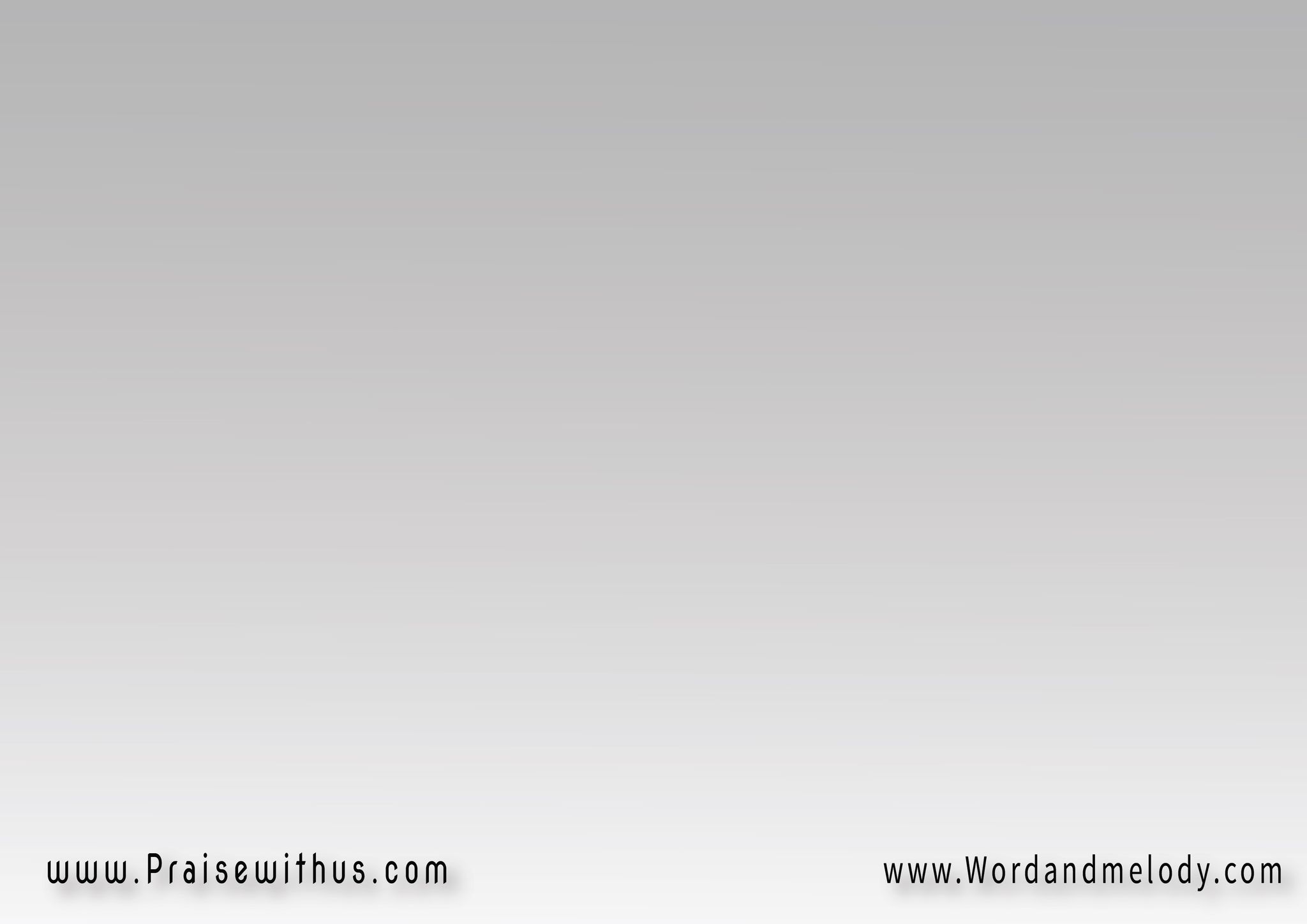 اختار المسيح حياتك  
لا تعيش بلا حياة
  حتى في لحظة مماتك   
تنتقل على رجاء
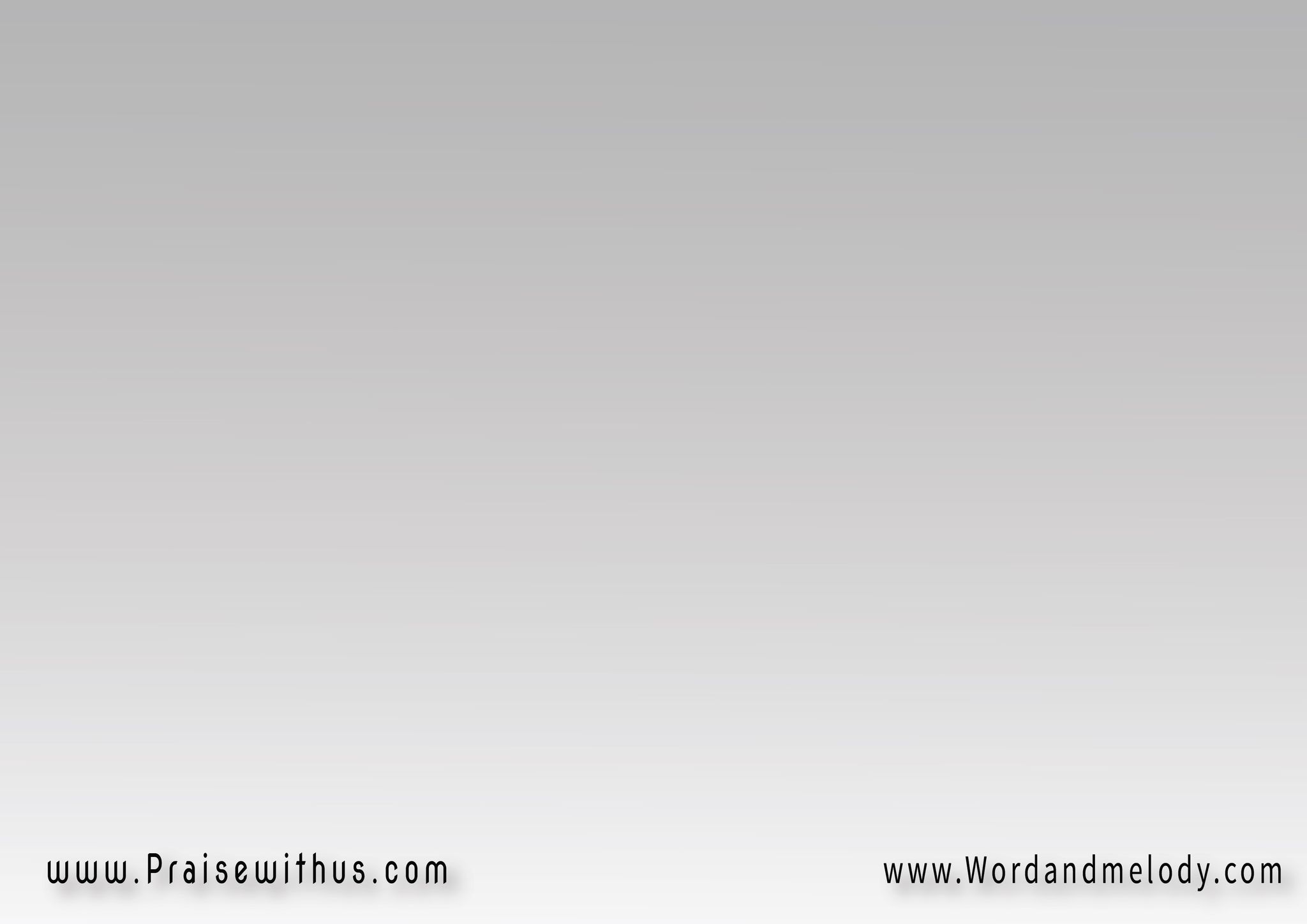 على رجاء القيامة     
وحياة بـالأمجاد
هذا وعده في كلامه    
لما يجي بالميعاد
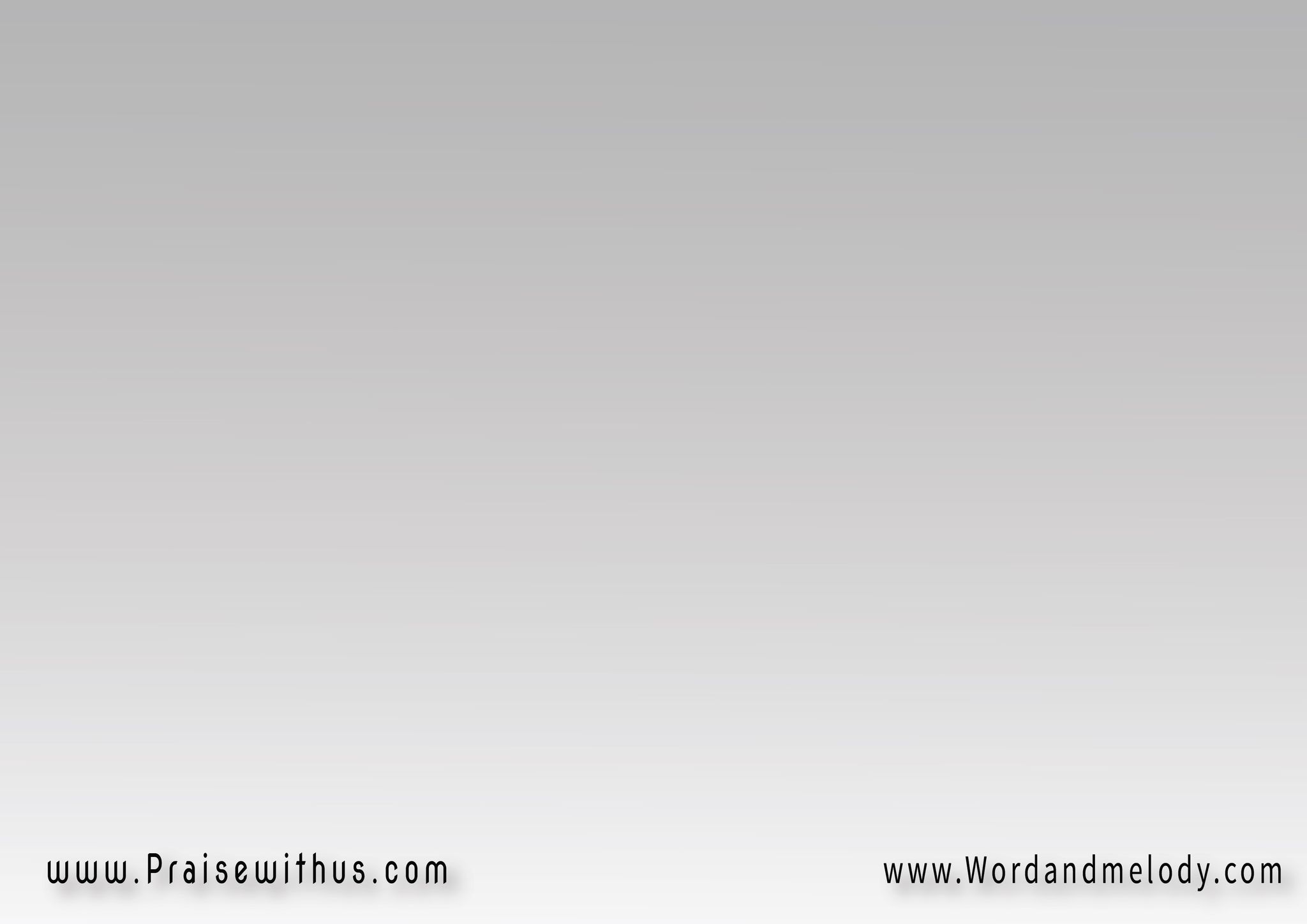 على رجاء القيامة     
وحياة بـالأمجاد
هذا وعده في كلامه    
لما يجي بالميعاد
وياخذ احبابه معاه
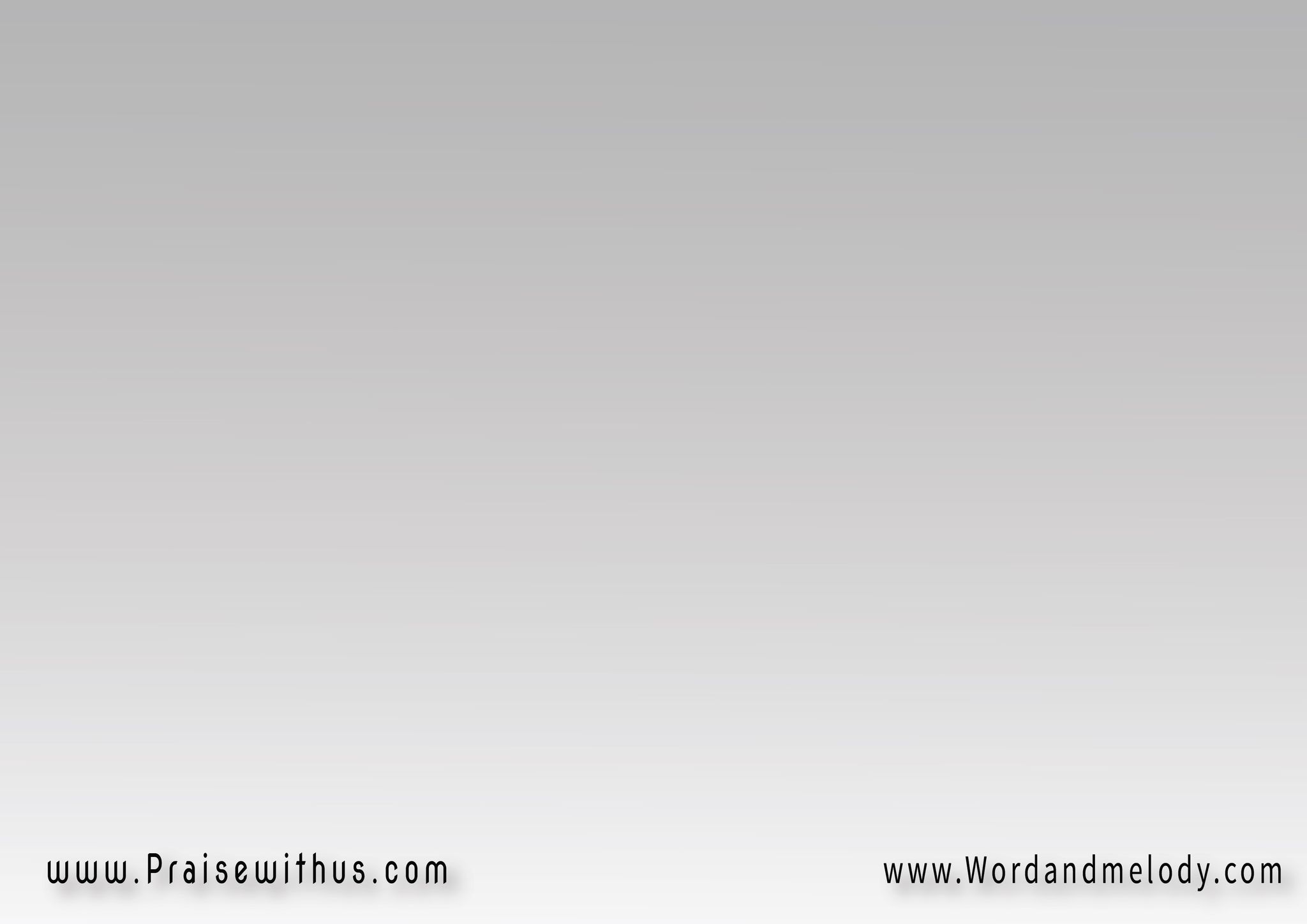 اختار المسيح حياتك  
لا تعيش بلا حياة
  حتى في لحظة مماتك   
تنتقل على رجاء
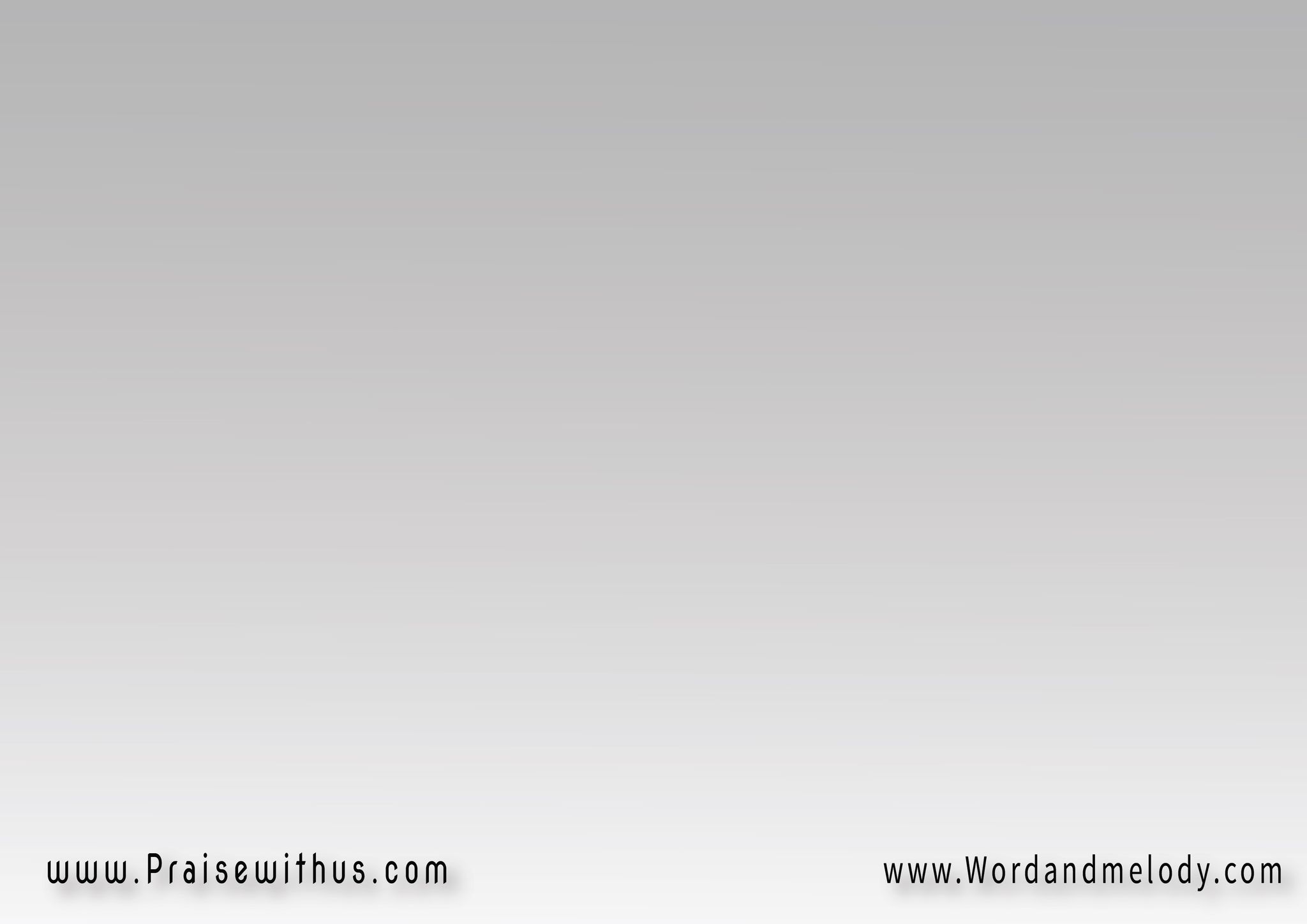 اختار المسيح حياتك  
لا تعيش بلا حياة
  حتى في لحظة مماتك   
تنتقل على رجاء
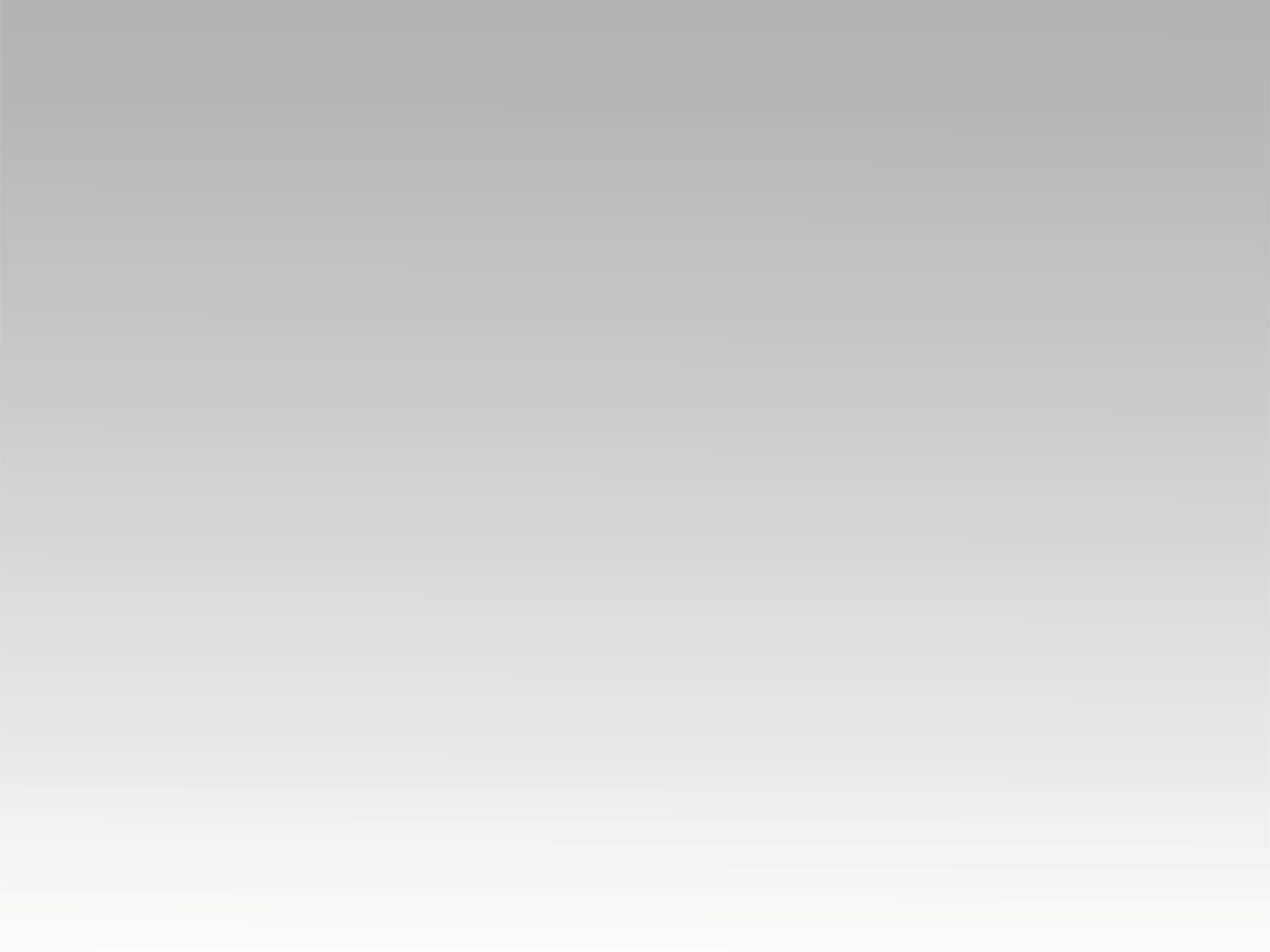 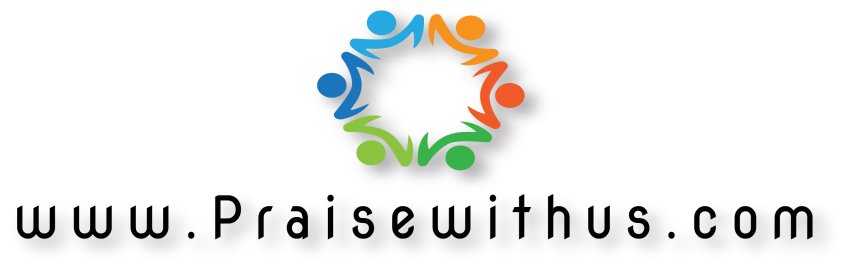